1
10. november 2014
Introduktion til udbudsregler mv.
V. Jens Hedegaard Madsen, SKI
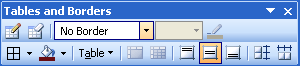 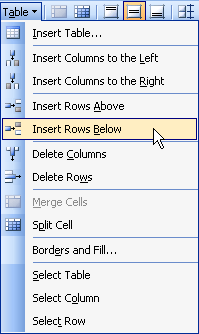 Introduktion til udbud

Formål med udbudsreglerne

Hvilke indkøb er omfattet

Vi går til filmen ;-) http://tilbud.udbudsportalen.dk/videoer/bliv-leverandor-til-det-offentlige-marked/
Indsæt flere steps: 1. Placér markøren efter ’3’
2. Topmenuen: >Vis >Tabeller & Linjer 









2. Indsæt de antal ’steps’ du har brug for
[Speaker Notes: Præsentation CRH
De studerendes baggrund – hvorfor udbudsret? DJØF blad - jobmuligheder
Lektionsplan – forventninger – eksamen mundtlig – slut januar. 

Introduktion
Formål
Udbudsrettens kilder
 
Udbudsretlige principper
Ligebehandling, gennemsigtighed og proportionalitet
Forhandlingsforbud

Hvem er omfattet af udbudsreglerne
Ordregivende myndigheder, offentligretlige organer, forsyningsvirksomheder,  m.v. 
 
Hvilke kontrakter er omfattet af Udbudsdirektivet
Tærskelværdier, typer af ydelser, rammeaftaler, løbetid, delydelsesreglen
  
 
Anskaffelser uden for udbudsdirektiverne
 
Kapitel 1
Kapitel 2
Kapitel 3
Kapitel 4
Kapitel 6, afsnit 8
 
“Treaty requirements for contracts ‘outside’ the procurement Directives” Carina Risvig Hamer in ” EU Law and Public Contracts” Martin Trybus / Roberto Caranta / Gunilla Edelstam (Eds.) Bruylant, Brussels 2013
 
Domme:
C-243/89, Storebæltssagen
C-59/00, Vestergaard
C-324/98, Telaustria,
C-95/10, Strong Segurança  
Case C-507/03, Kommissionen mod Irland
C-380/98 Cambridge University
C-373/00 Adolf Truley
C-337/06 Bayerischer Rundfunk
C-451/08 Helmut Muller
 
Klagenævnets kendelse af 5. december 2011, Konica Minolta]
Hvorfor er udbudsret bl.a. relevant?
Totalt købes ind for knap 300 mia. kr. 
Konkurrenceudsættes 92,5 mia. kr.  

 Ca. 560 forskellige ordregivere offentliggør hvert år et eller flere EU udbud.

 Knap 2.000 danske EU-udbud om året.
(Tyskland 17.000, Italien 10.000, Sverige 4.000, England 13.000)
[Speaker Notes: Formål med reglerne?]
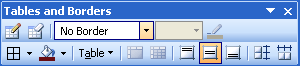 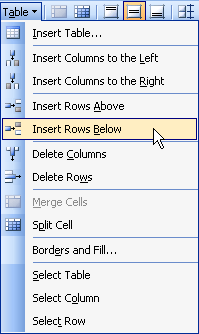 Formålet med udbudsreglerne
Åben og fair konkurrence om offentlige kontrakter, da konkurrence medfører lavere priser, bedre produkter, innovation etc. 

Sikre at alle virksomheder har lige adgang til offentlige kontrakter.

Bedst og billigst.
Indsæt flere steps: 1. Placér markøren efter ’3’
2. Topmenuen: >Vis >Tabeller & Linjer 









2. Indsæt de antal ’steps’ du har brug for
[Speaker Notes: Tegne forløb af udbudsproces…. .]
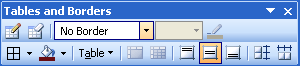 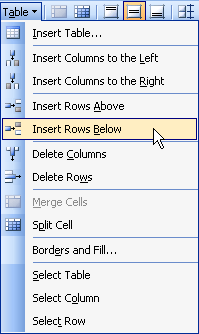 Lovene
EU-udbudsdirektiverne
Udbudsdirektivet 
Forsyningsvirksomhedsdirektivet 
Forsvars- og sikkerhedsdirektiv
NB: 3 nye Udbudsdirektiver

Tilbudsloven 
Tjenesteydelser og varer
Bygge og anlægsopgaver

Håndhævelsesloven 

SNART: NY UDBUDSLOV
Indsæt flere steps: 1. Placér markøren efter ’3’
2. Topmenuen: >Vis >Tabeller & Linjer 









2. Indsæt de antal ’steps’ du har brug for
[Speaker Notes: Nyt udbudsdirektiv på vej!]
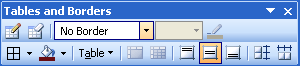 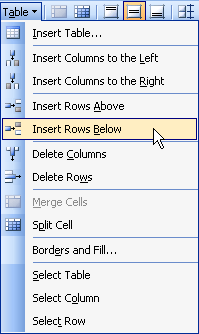 Hvem er omfattet af udbudsreglerne?
Offentlige myndigheder, (staten, kommuner & regioner) 

Offentligretlige organer (fx de selvejende institutioner, DR, universiteterne)

Indkøbscentraler (SKI, Statens Indkøb)

Forsyningsvirksomheder,  m.v.
Indsæt flere steps: 1. Placér markøren efter ’3’
2. Topmenuen: >Vis >Tabeller & Linjer 









2. Indsæt de antal ’steps’ du har brug for
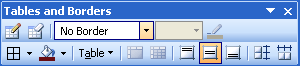 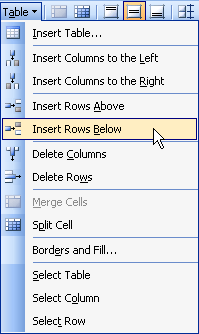 Hvornår gælder udbudsreglerne?
Når man er en ordregivende myndighed.

Når kontrakten indgås med en ekstern aktør.

Når kontrakten er gensidigt bebyrdende – penge/varer/ydelser.

Når kontraktværdien ligger over de gældende tærskelværdier.
Indsæt flere steps: 1. Placér markøren efter ’3’
2. Topmenuen: >Vis >Tabeller & Linjer 









2. Indsæt de antal ’steps’ du har brug for
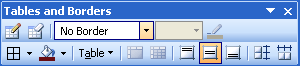 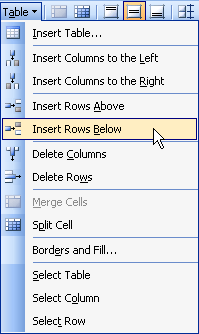 Hvilke indkøb er omfattet af reglerne ?
Vareindkøbskontrakter
køb, leasing eller leje med eller uden forkøbsret af varer

 Tjenesteydelseskontrakter
tjenesteydelseskontrakter er defineret i bilag II til udbudsdirektivet
kontrakter, der ikke er bygge- og anlægskontrakter eller vareindkøbskontrakter


 Bygge- og anlægskontrakter
total-, hoved-, stor- eller fagentreprise
skræddersyet byggeri
bygge- og anlægsaktiviteter er defineret i bilag I til udbudsdirektivet
Indsæt flere steps: 1. Placér markøren efter ’3’
2. Topmenuen: >Vis >Tabeller & Linjer 









2. Indsæt de antal ’steps’ du har brug for
Tærskelværdierne
Hvordan beregner man kontraktværdien?
Udbyders ”bedste skøn” på udbudstidspunktet - altid ekskl. moms

Den maksimale værdi, dvs. inkl. optioner og forlængelser  

Kunstig opdeling af en kontrakt er ikke tilladt, men gerne indgåelse af kontrakter om delydelser.
[Speaker Notes: Kendelse af 20. februar 2007, Ejendomsselskabet Bangs Gård mod Esbjerg kommune.]
Kontraktværdi (fortsat)
Kontrakter om leverance af ensartede varer eller tjenesteydelser, der indgås samtidig eller med regelmæssige mellemrum. Her regnes med værdien over 12 måneder forud eller fremad.


For løbende tjenesteydelser regnes med værdien i hele kontraktens løbetid. Hvis kontrakten løber på ubestemt tid, regnes den månedlige værdi ganget med 48, dog maks. for 4 år.  


Er køb af ét æble udbudspligtigt? Af Advokat Michael Lund Nørgaard, SKI (se evt. artikel på udbudsportalen.dk)
[Speaker Notes: Overvejelser:
Den funktions- og tidsmæssige sammenhæng mellem ydelserne (indgår de forskellige ydelser ved løsning af samme konkrete behov, opgave eller projekt, taler det for sammenlægning)

Den ydelsessammenhæng, der kan aflæses i markedet (kan de forskellige ydelser typisk tilbydes af en enkelt leverandør eller udføres/levers de typisk i samarbejde mellem flere leverandører, taler det for en sammenlægning).]
Udbudsbekendtgørelsen

Jeres meddelelse på udbud.dk om, at I har til hensigt at foretage et indkøb. 

Udbudsbekendtgørelsen markerer den formelle begyndelse på udbudsproceduren.
Udbudsmaterialet bør som minimum indeholde:
En beskrivelse af den ønskede anskaffelse

Kontraktvilkårene, herunder betingelser vedrørende kontraktens udførelse

Information om, hvor tilbudsgiverne kan få relevante oplysninger om forpligtelser vedrørende skatter og afgifter, miljøbeskyttelse og arbejdsmiljø mv.
Nyttige links
Udbudsportalen.dk 
UVM.dk http://www.uvm.dk/Administration/Drift-af-institutioner/Indkoeb-paa-uddannelsesinstitutioner
Udbudslov.dk
Kfst.dk 
Udbudsmedia.dk 
www.ted.europa.eu og www.udbud.dk